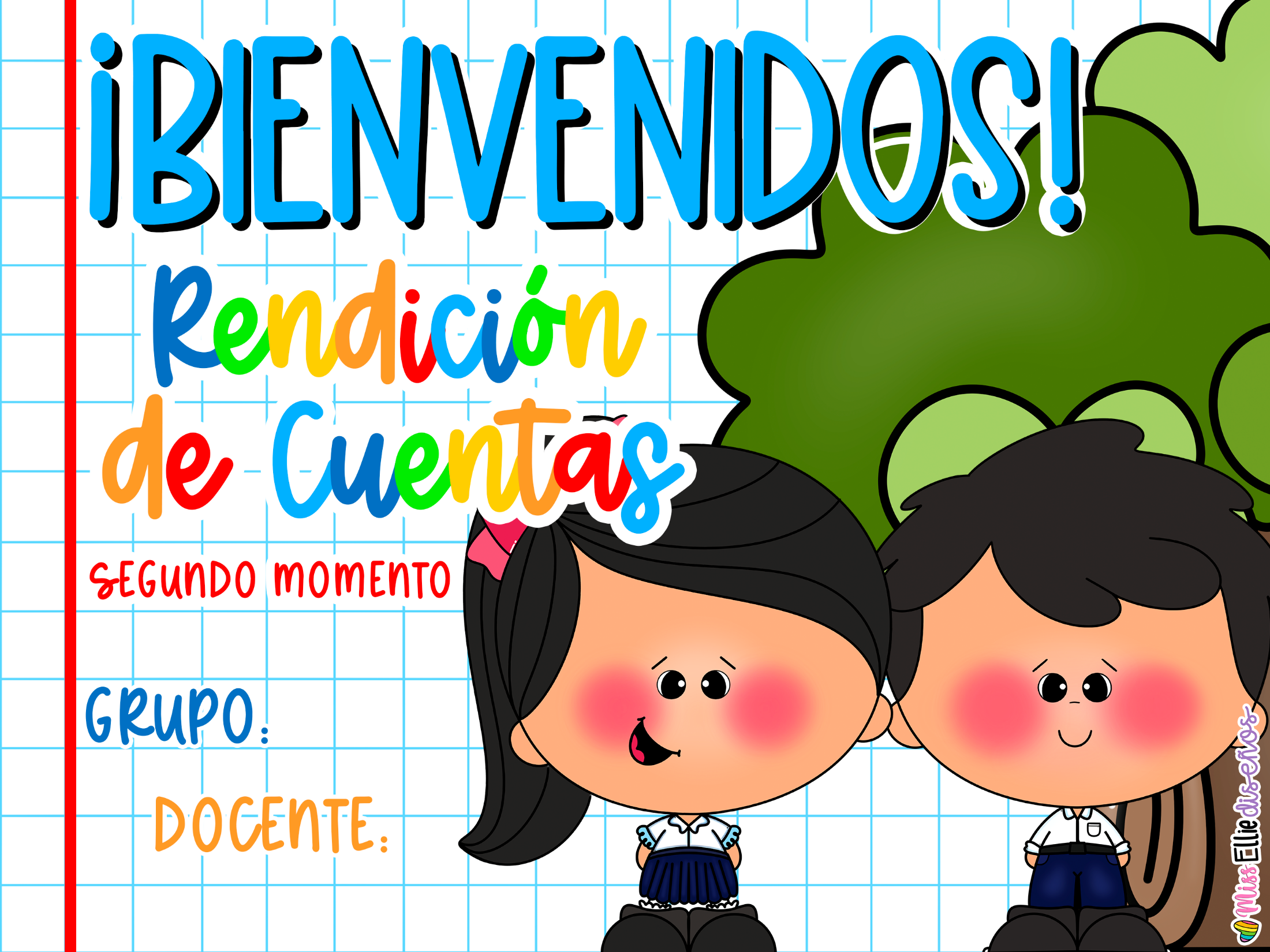 2°A
Yenshi
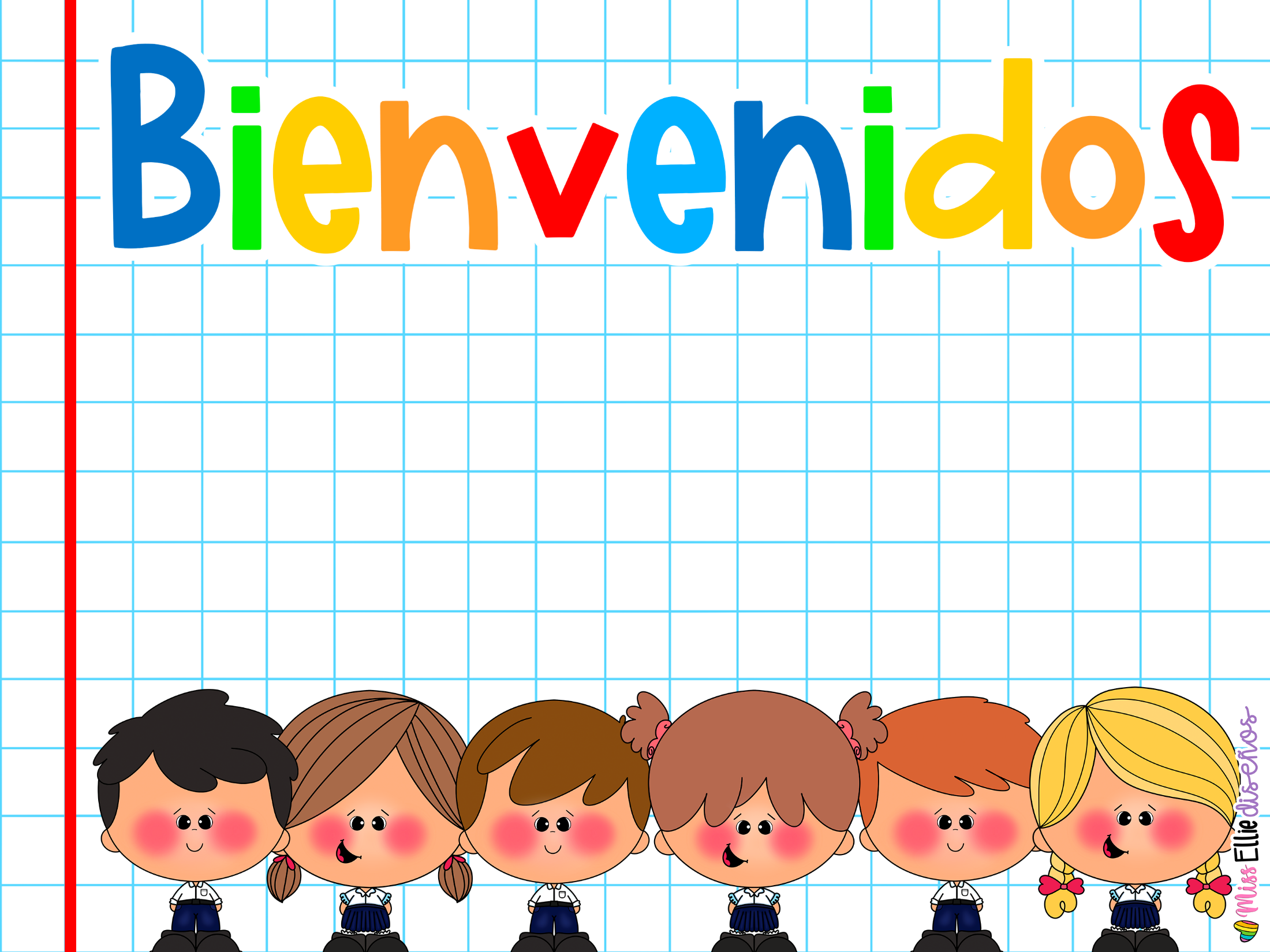 Orden del día:
Propósito
Video de reflexión 
Rendición de cuentas
Dinámica y entrega de reconocimientos 
Asuntos generales: asistencia, diplomas, compromisos  
Despedida y agradecimientos
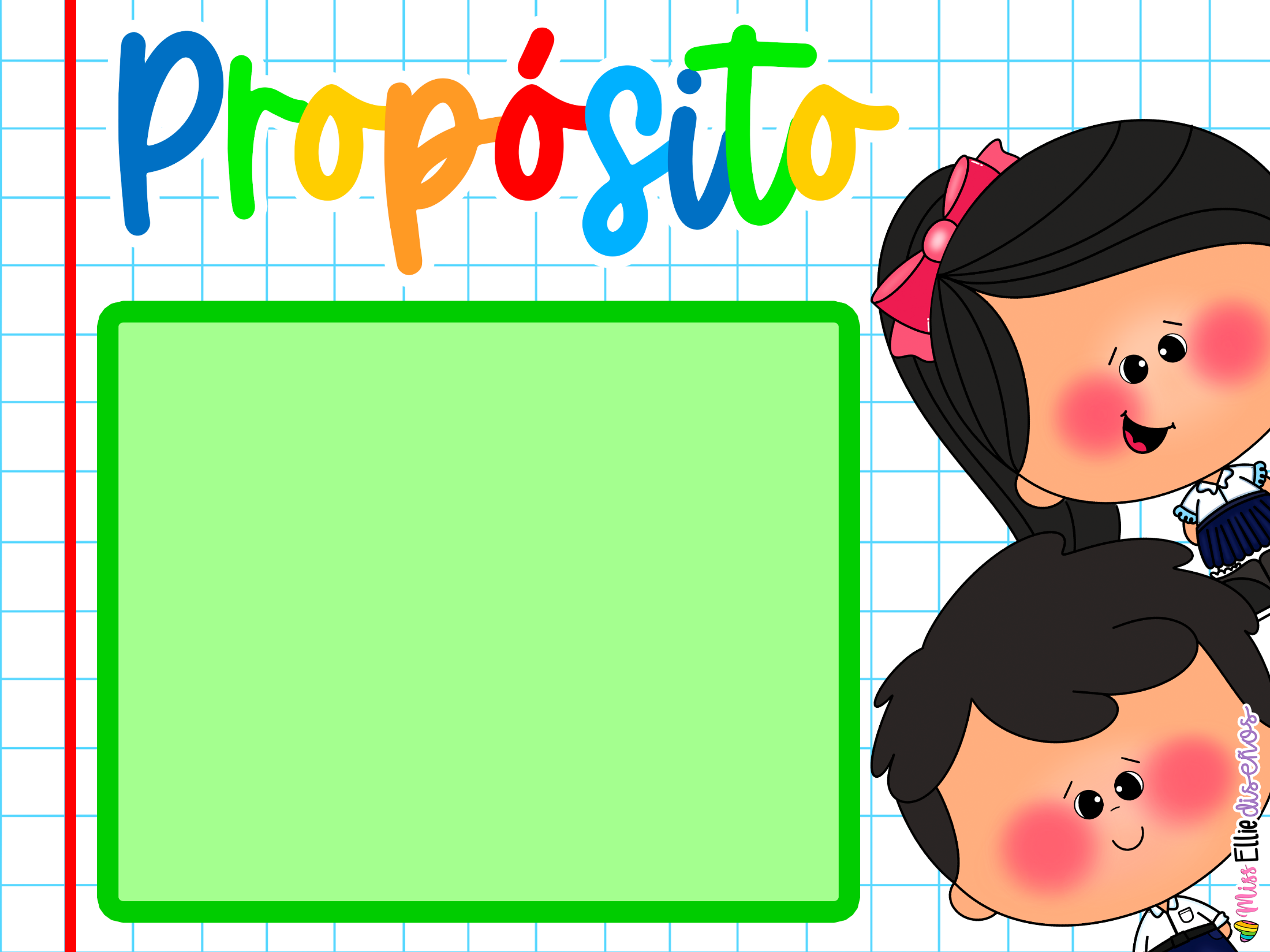 Dar a conocer a los padres de familia el resultado de los principales logros obtenidos, así como el trabajo realizado, los avances y dificultades presentadas, con el fin de propiciar el desarrollo integral y armónico de los alumnos, y así trabajar de manera conjunta.
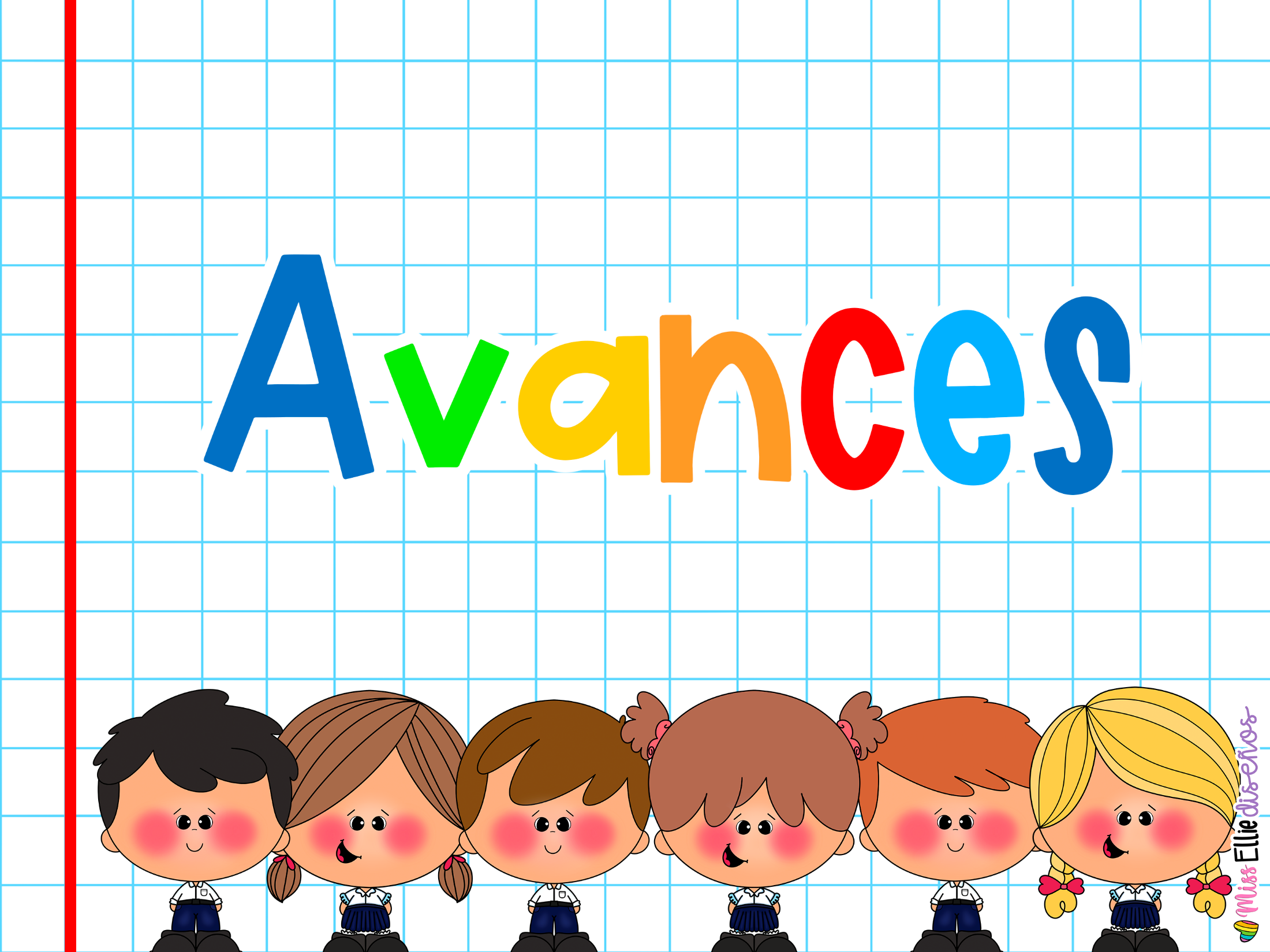 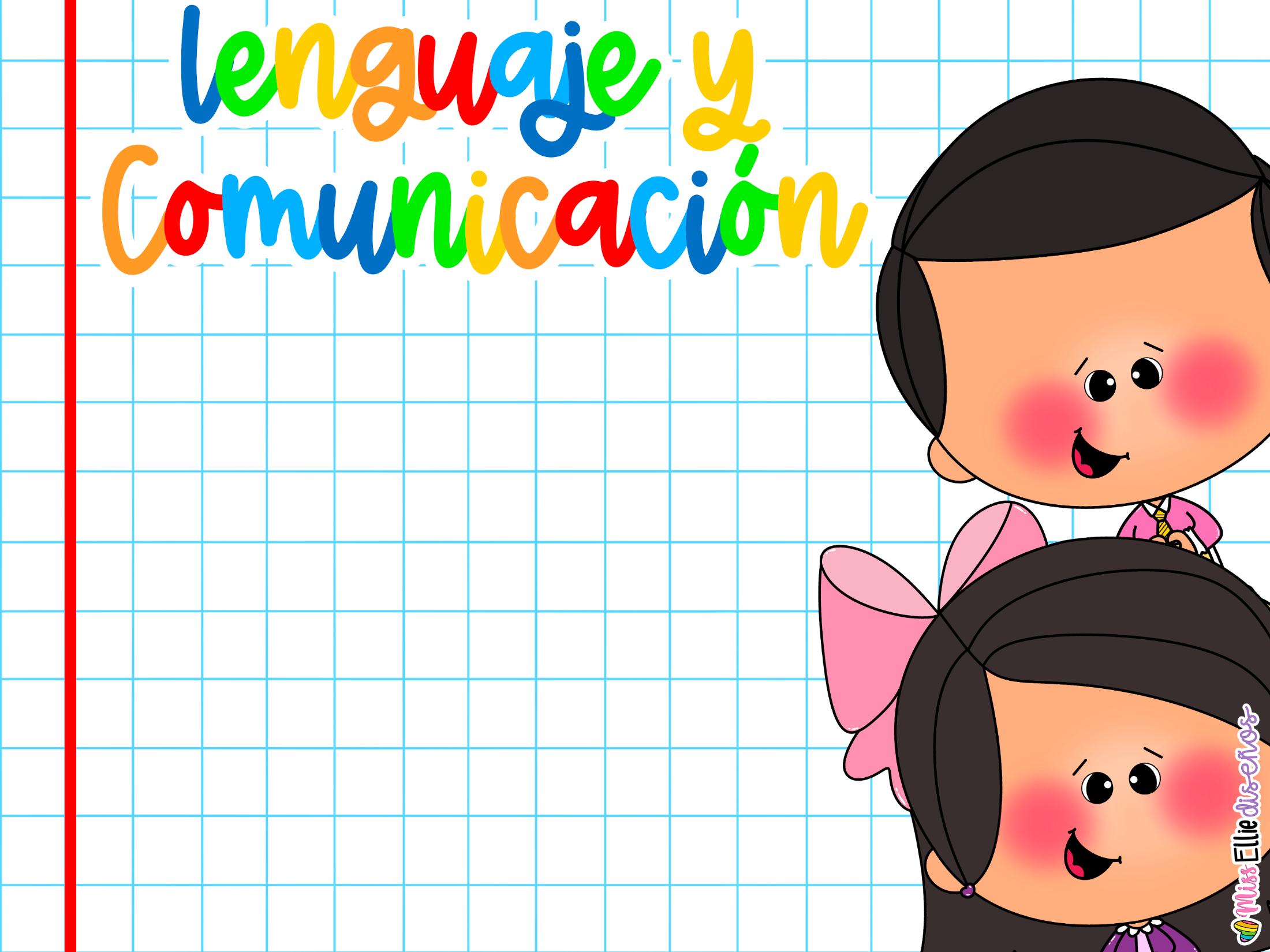 Fortalecimiento de la expresión oral, dan a conocer sus ideas mas claras y con mayor articulación de diversos temas. Identifican y describen personajes de cuentos, muestran un conocimiento más amplio sobre los temas y lo comunican (avance en lenguaje oral)
Reconocen su nombre propio, identifican la letra inicial y lo escriben al observarlo. Juegos del lenguaje.
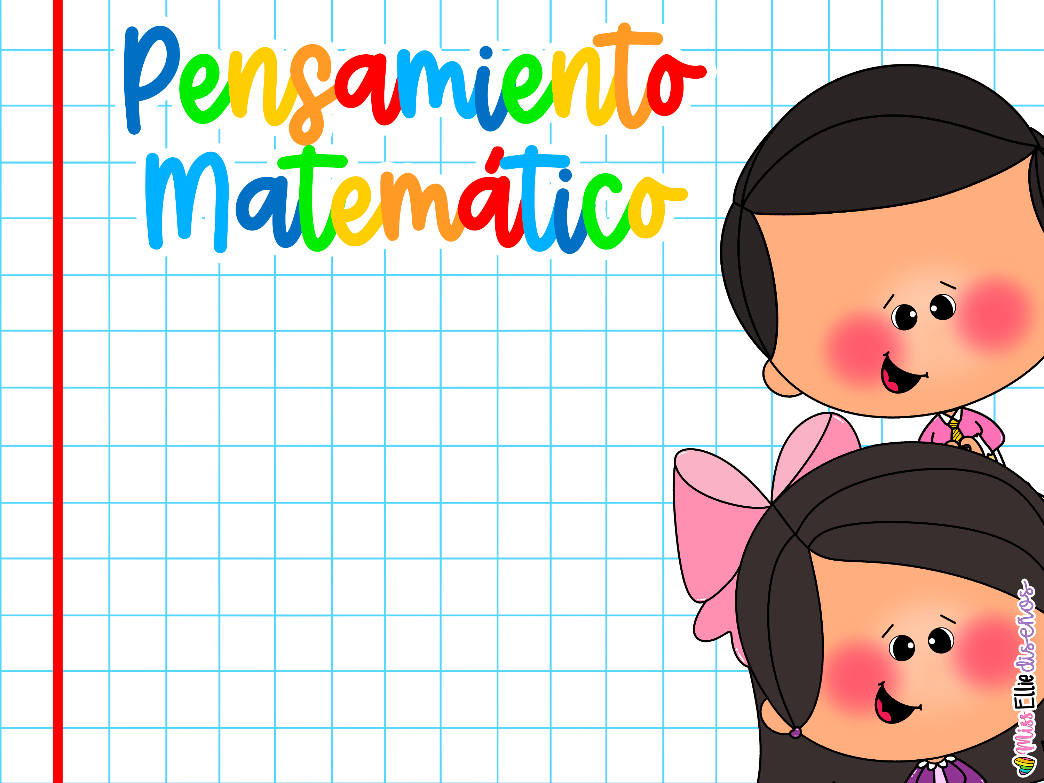 Conteo de colecciones de acuerdo al rango de conteo del 1-10, 1-5, 1 al 20. Clasifican por color, tamaño y cantidad. Reconocen cual tiene más y cual menos e identificación de algunos números. Identificación de figuras y aproximación al uso de tangram. Establecen relación entre numero y cantidad
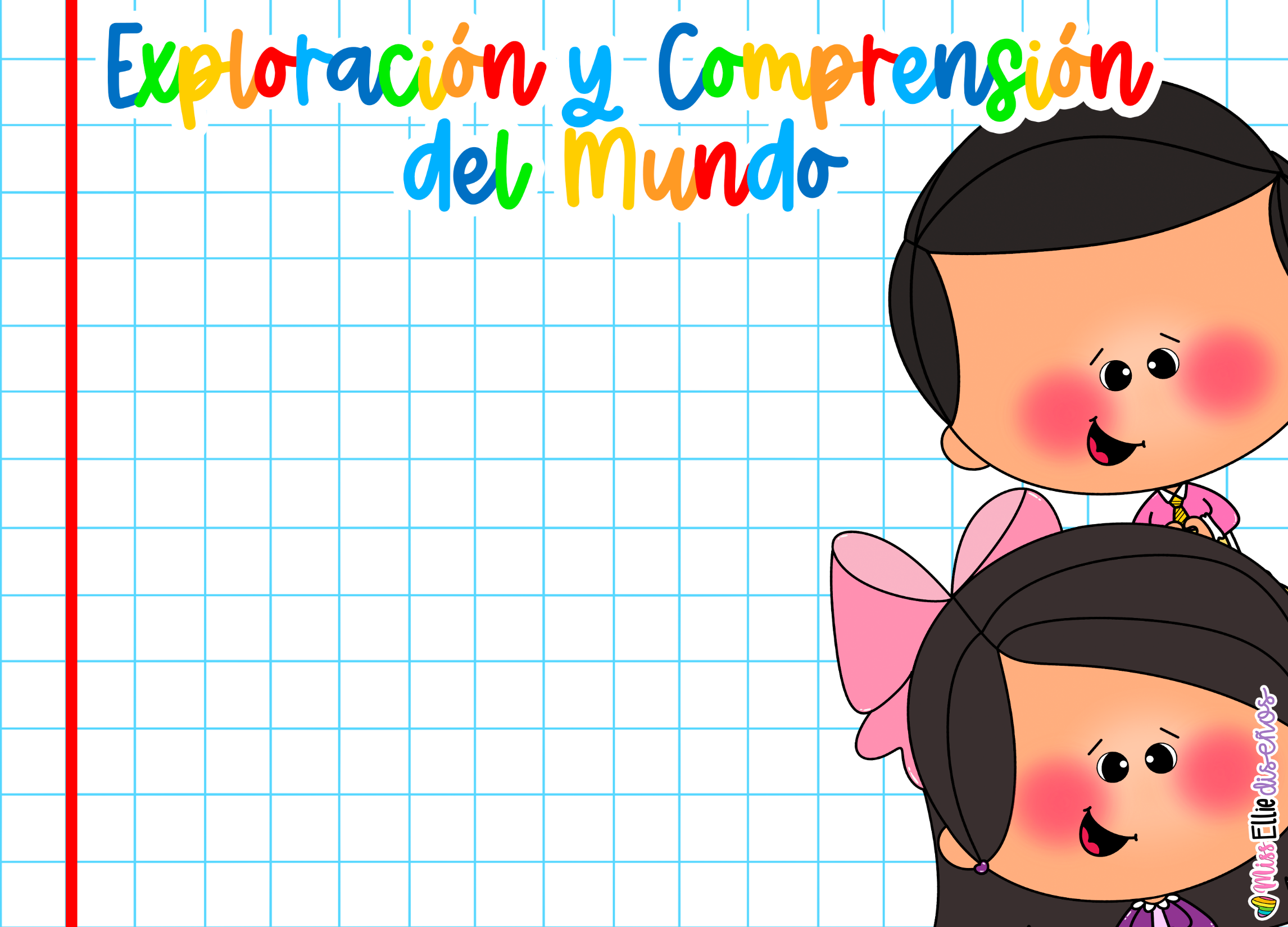 Describen características de seres vivos que conocen y observan. Exploran su entorno cercano y comunican sus hallazgos al realizar caminatas como plantas, animales y características de espacios. 
Identificación de zonas de riesgo en la escuela, casa y calle.  Conocen medidas para cuidar el medio ambiente. Identifican en que consisten actividades productivas de su familia y localidad.
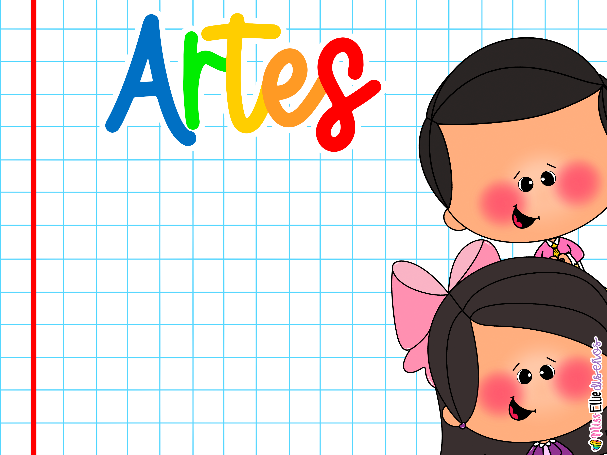 Desarrollo de creatividad. Usan diversos materiales como plastilina, pintura, técnica del arrugado; entre otros en sus creaciones propias. Identifican los colores básicos y mejores trazos al colorear. 
-Bailan y se mueven con música variada, siguen la secuencia de pasos y mayor seguridad.
-Identifican instrumentos musicales que han escuchado y mayor ritmo.  Seguridad al cantar y expresión corporal
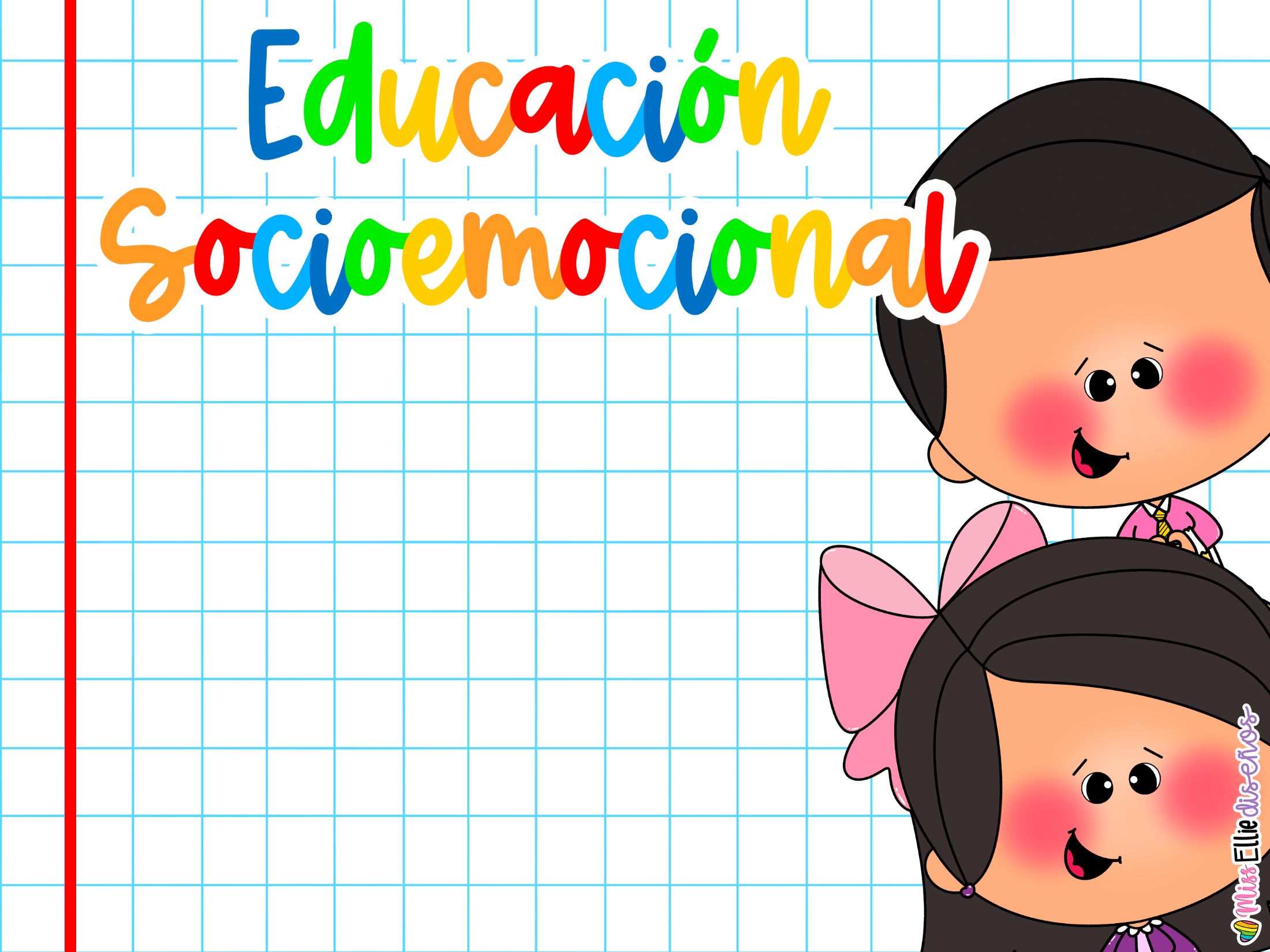 Identifican emociones básicas por colorimetría, nombran situaciones que les causan alegría, tristeza, miedo, seguridad y enojo. Registran como se sienten diariamente y proponen acciones a realizar al sentir emociones como tristeza, miedo y enojo (avance en autorregulación de emociones)
-Conviven, juegan y trabajan con distintos compañeros (interactúan más, conocen sus cualidades y expresan características de algunos compañeros).
Educación física
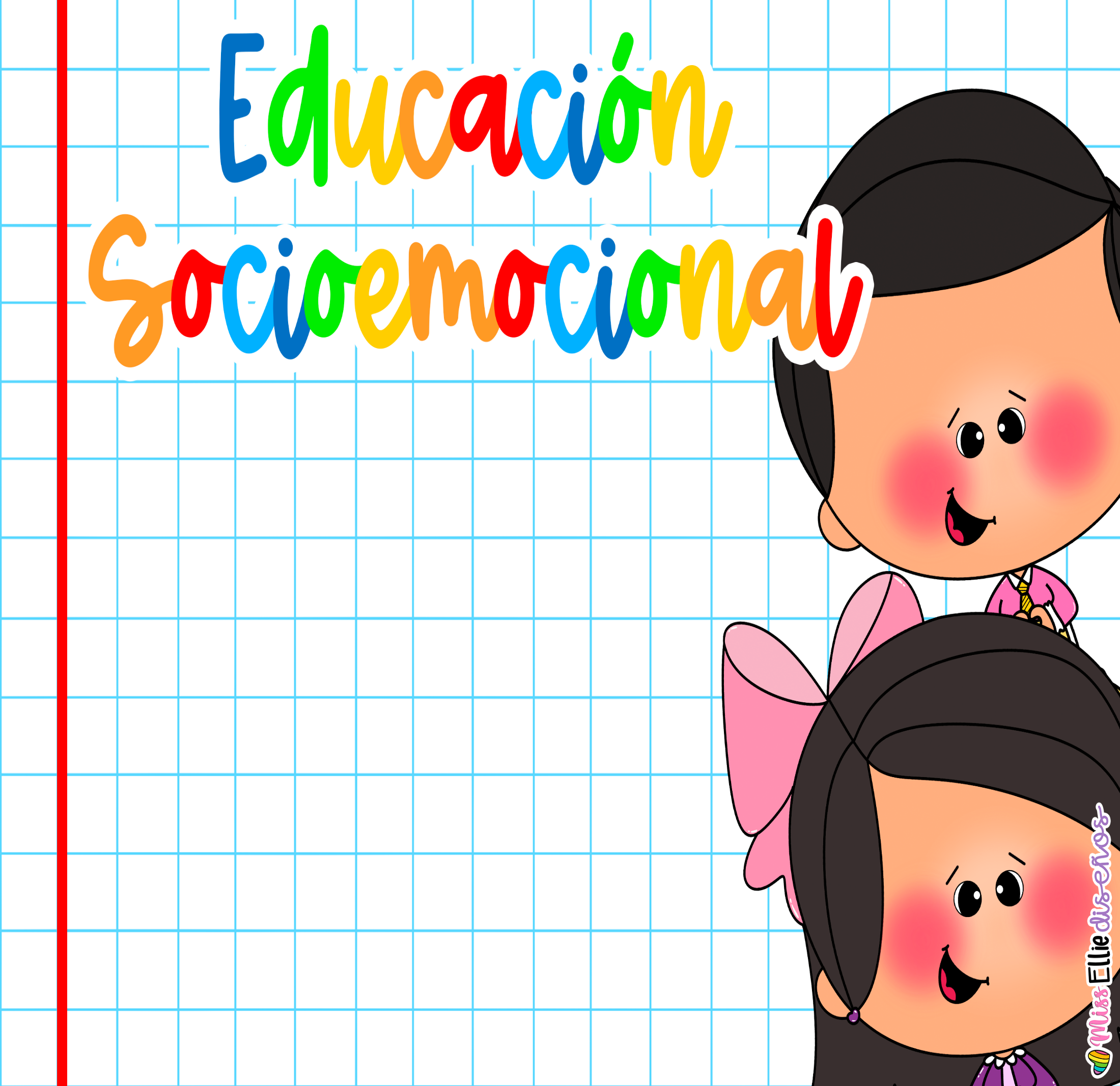 Reconocen las formas de participación e interacción en juegos y actividades físicas. Reconocen sus posibilidades físicas y de movimiento. 
Desarrollo de motricidad fina, manipulación de materiales y objetos con mayor precisión y control.
Reconocimiento de la importancia de realizar actividades físicas en beneficio de su salud.
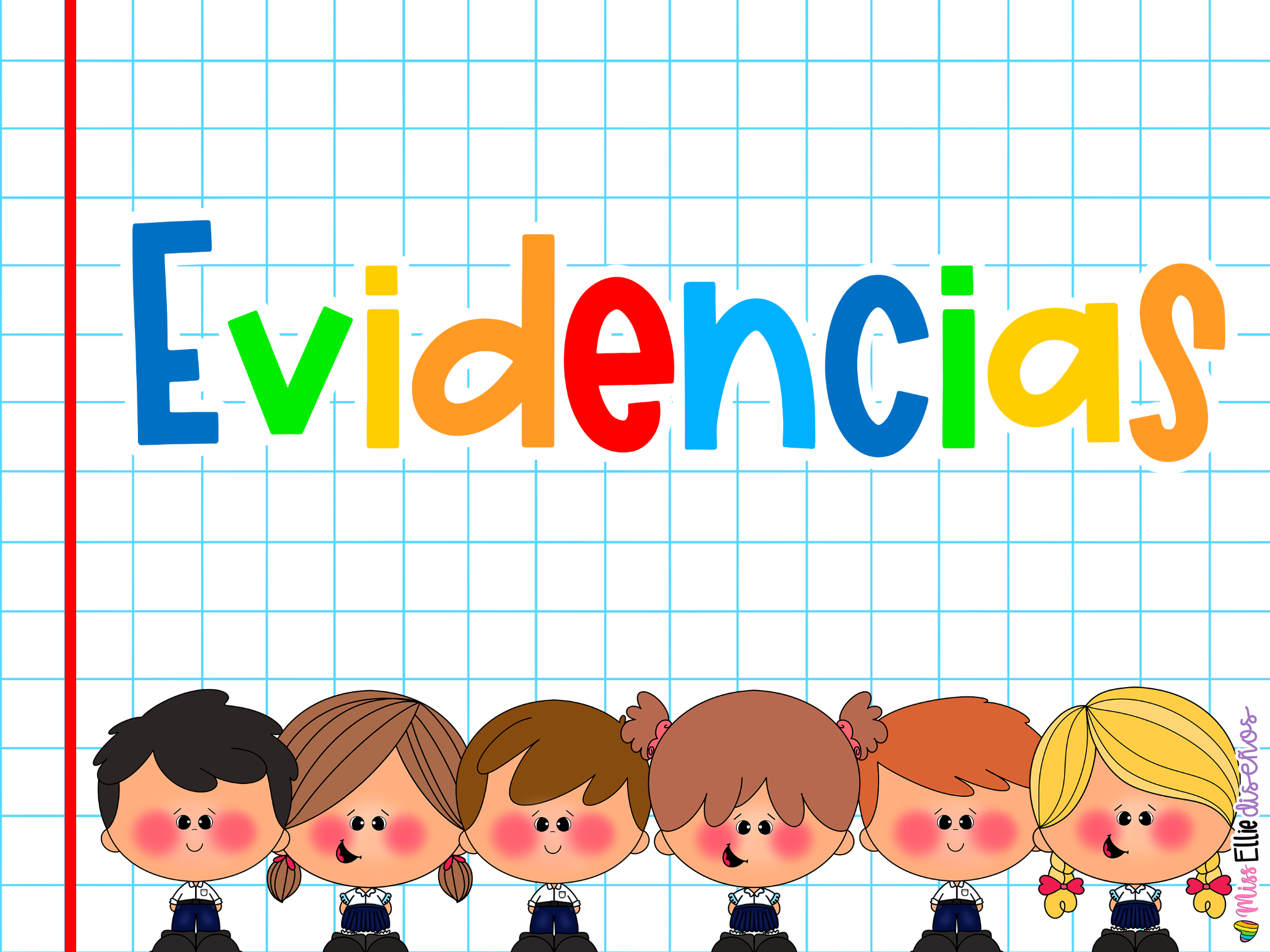 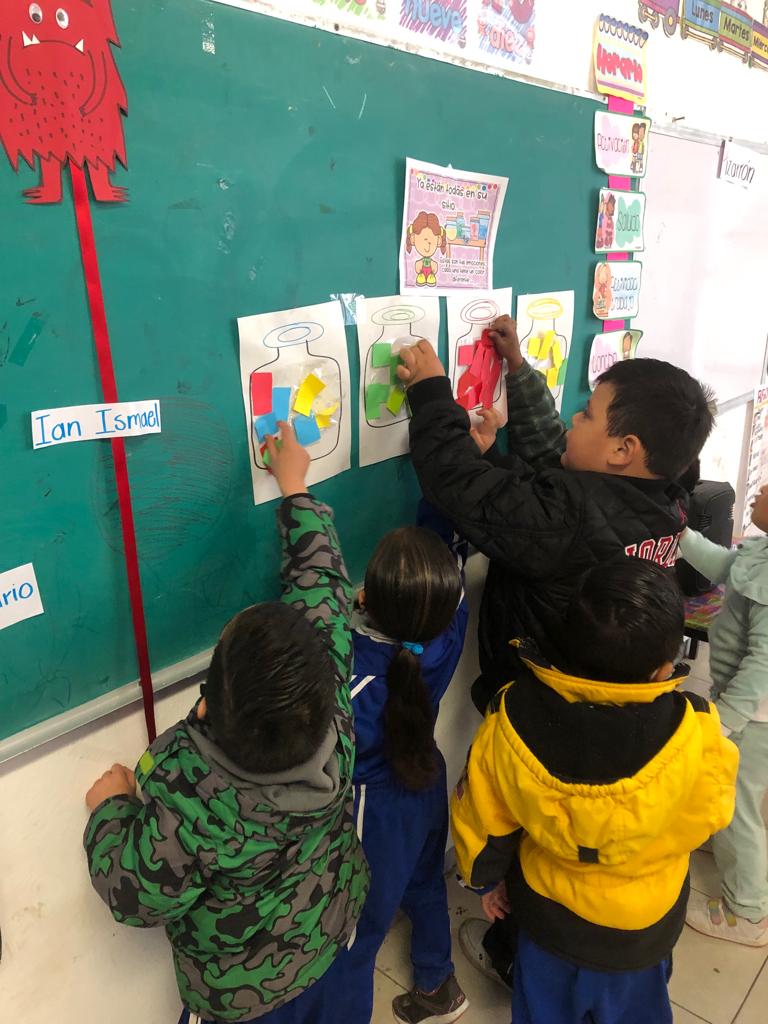 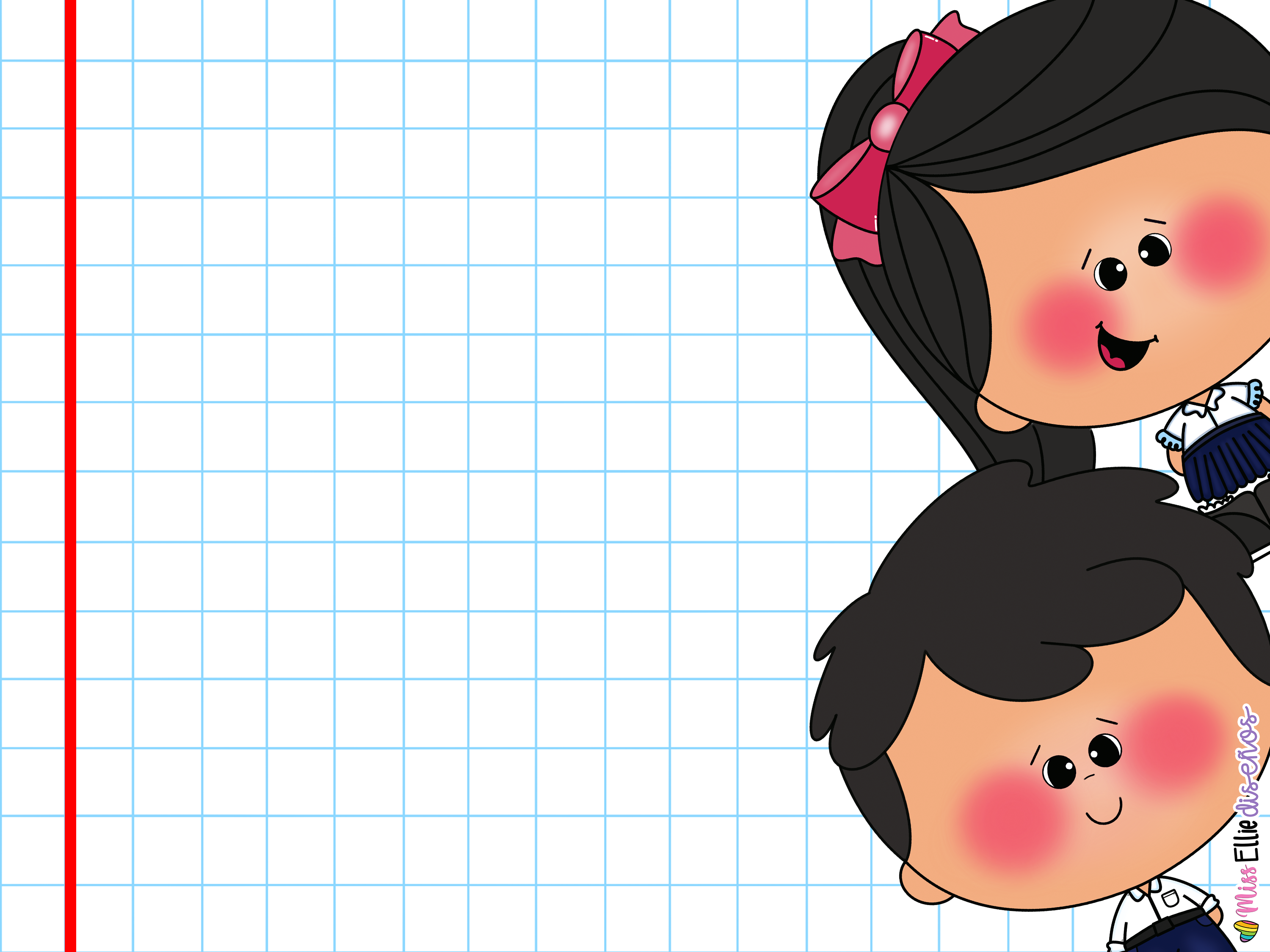 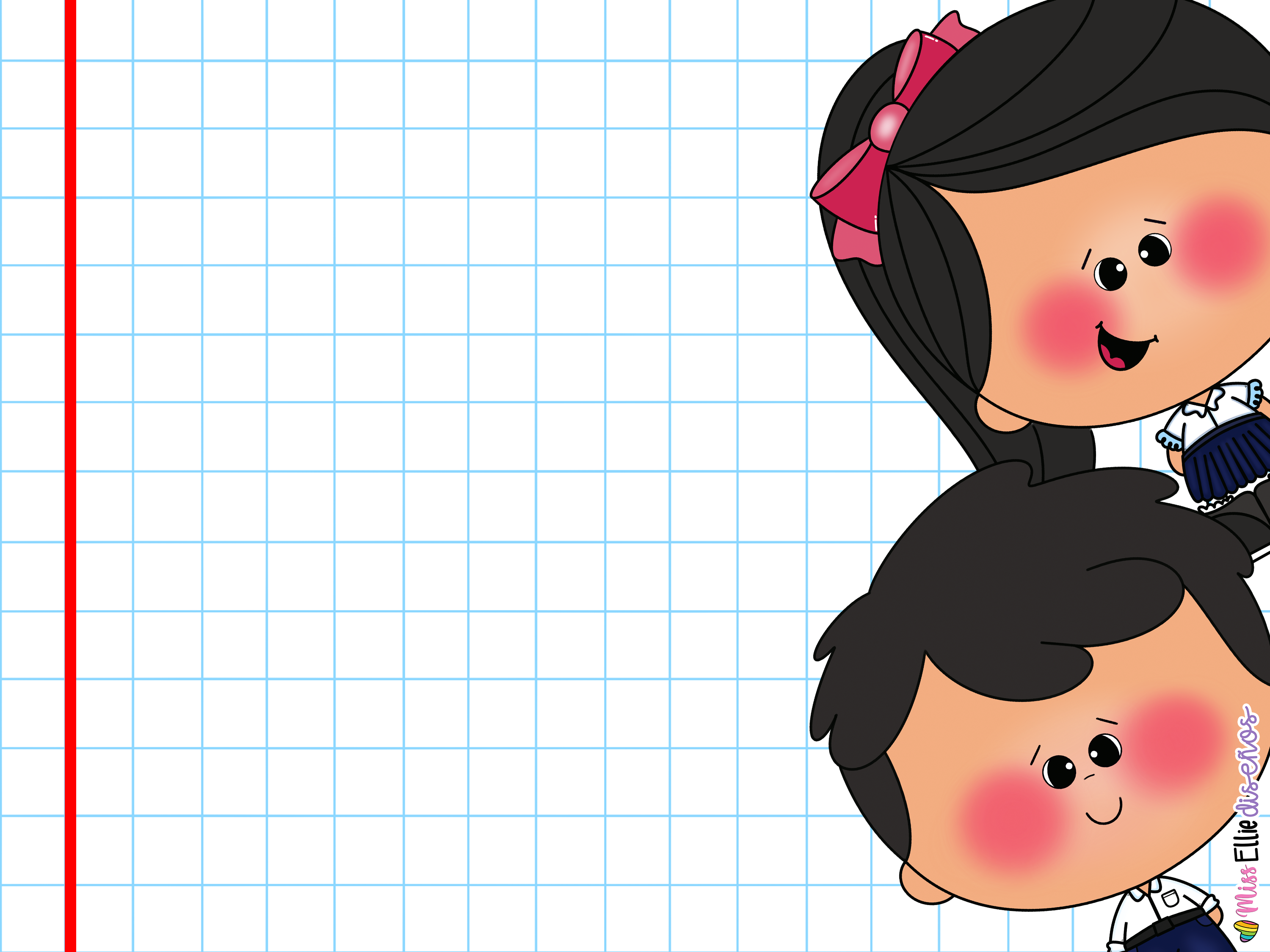 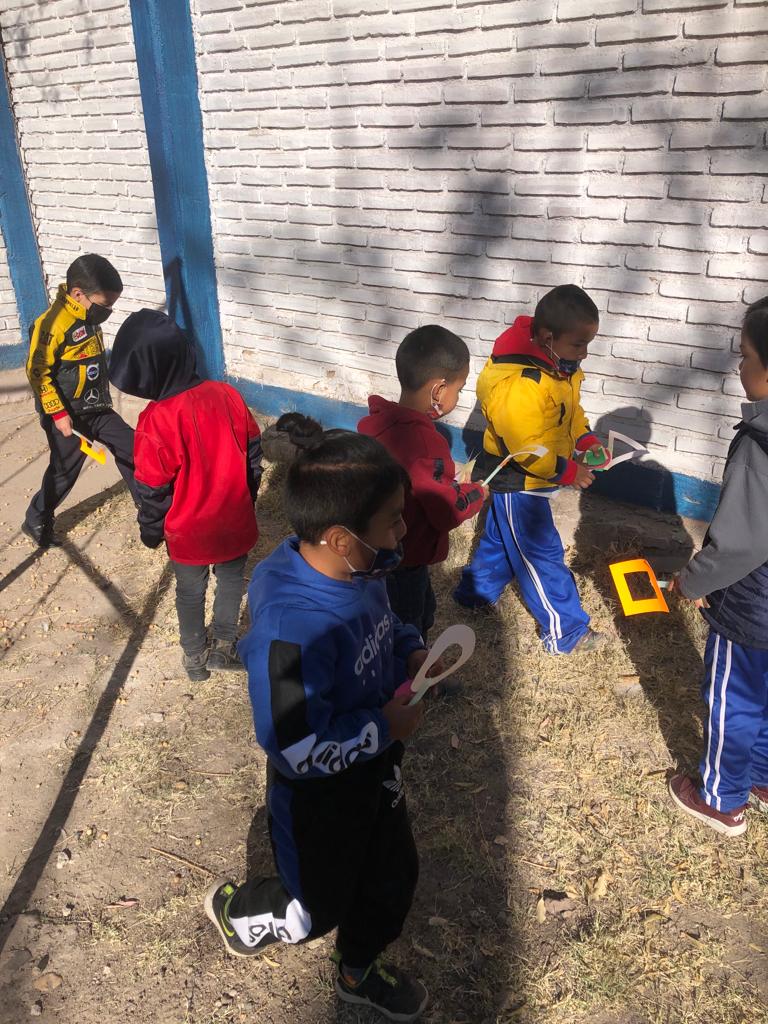 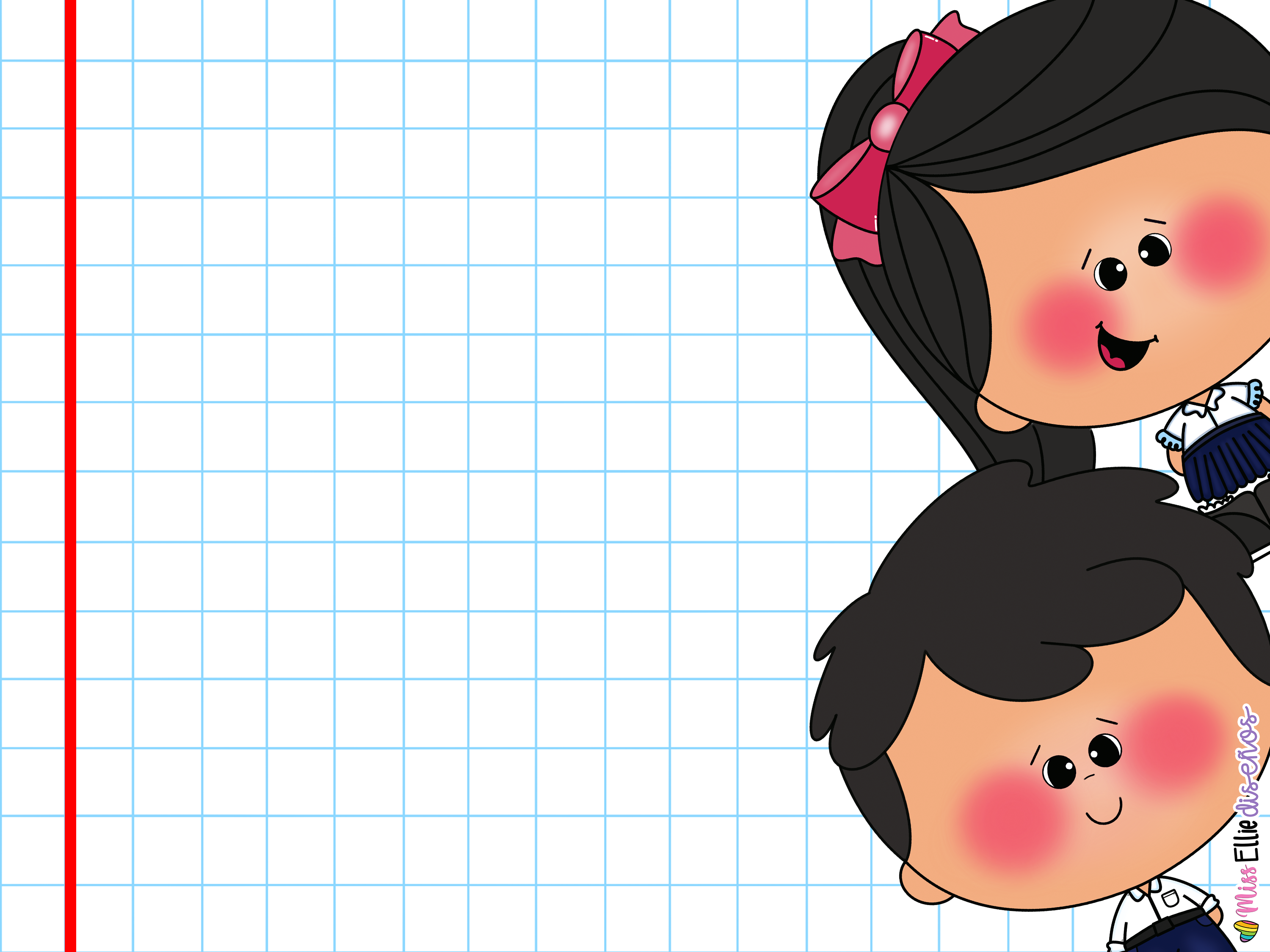 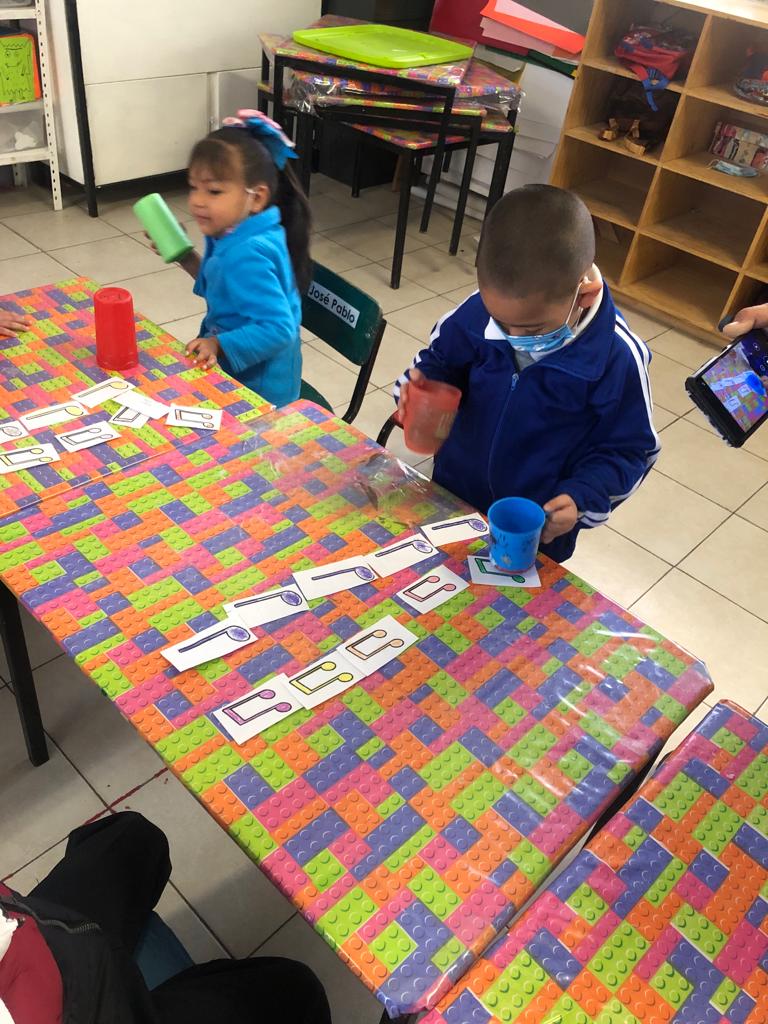 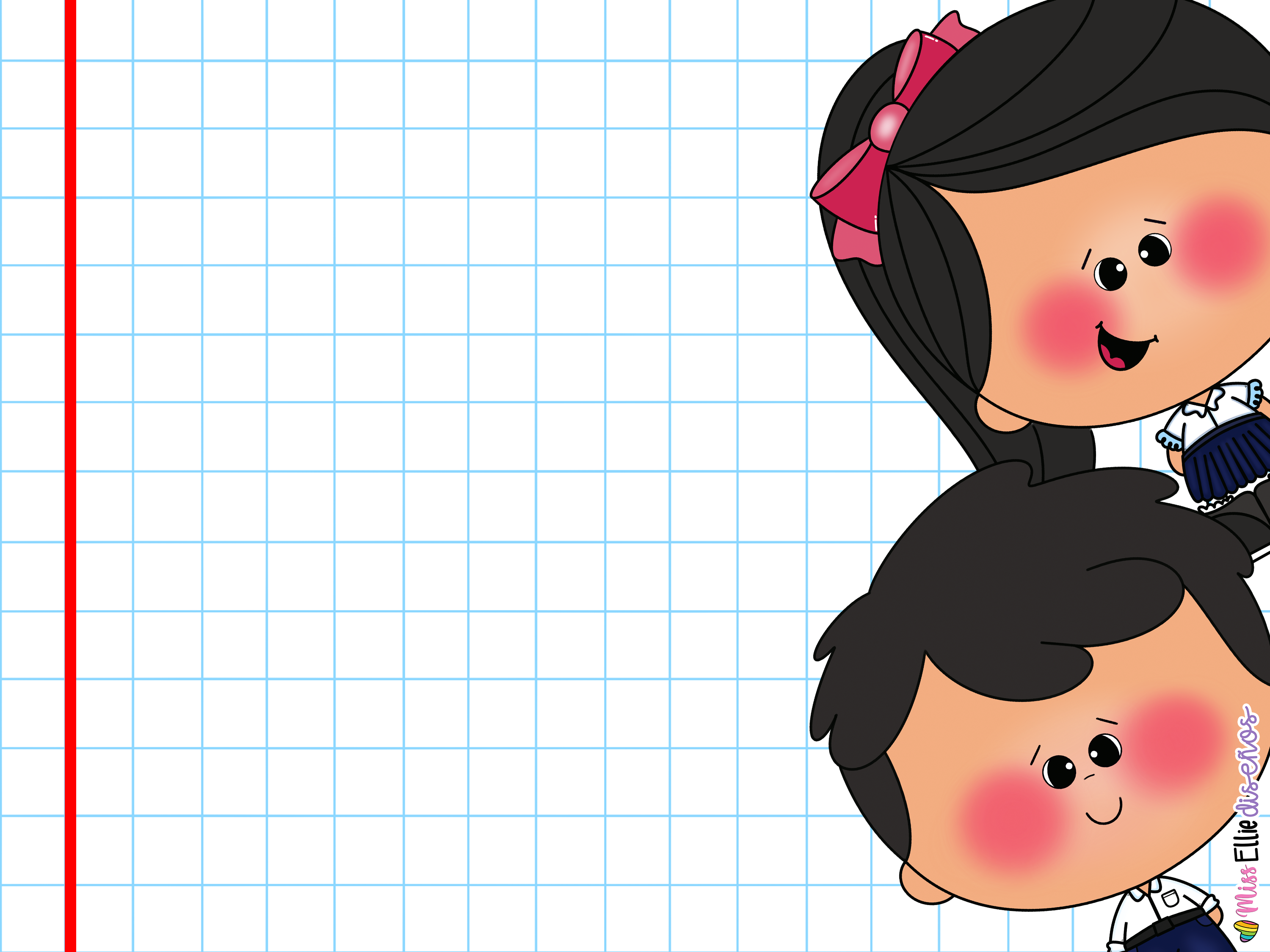 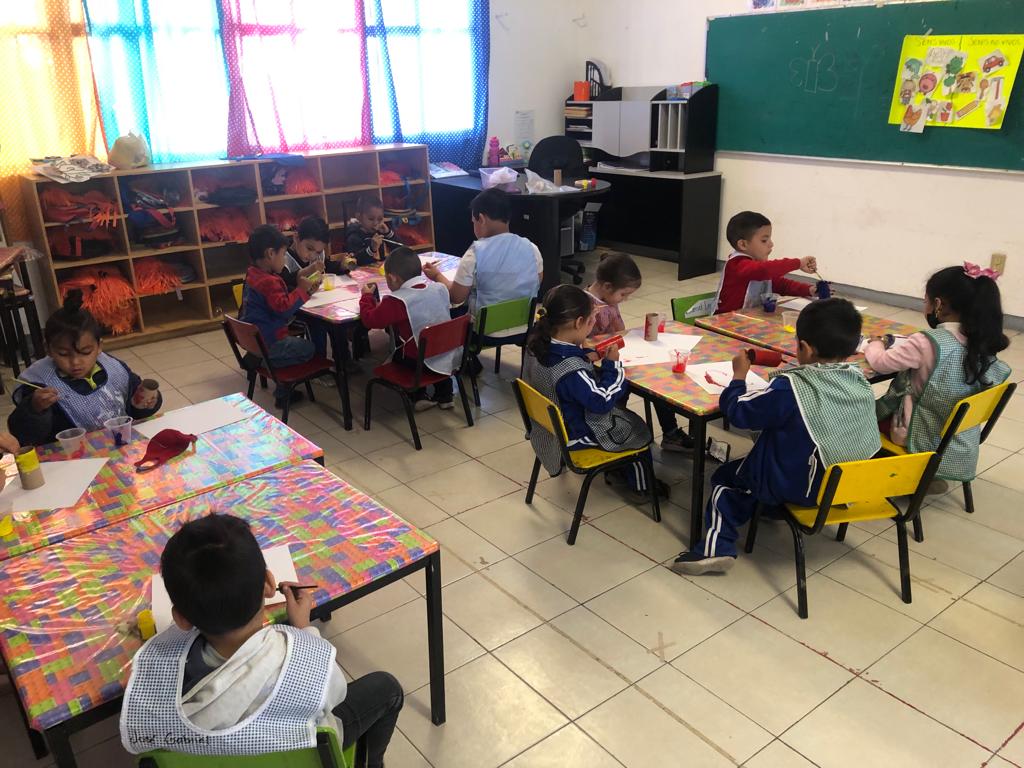 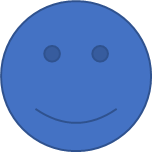 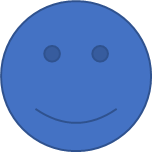 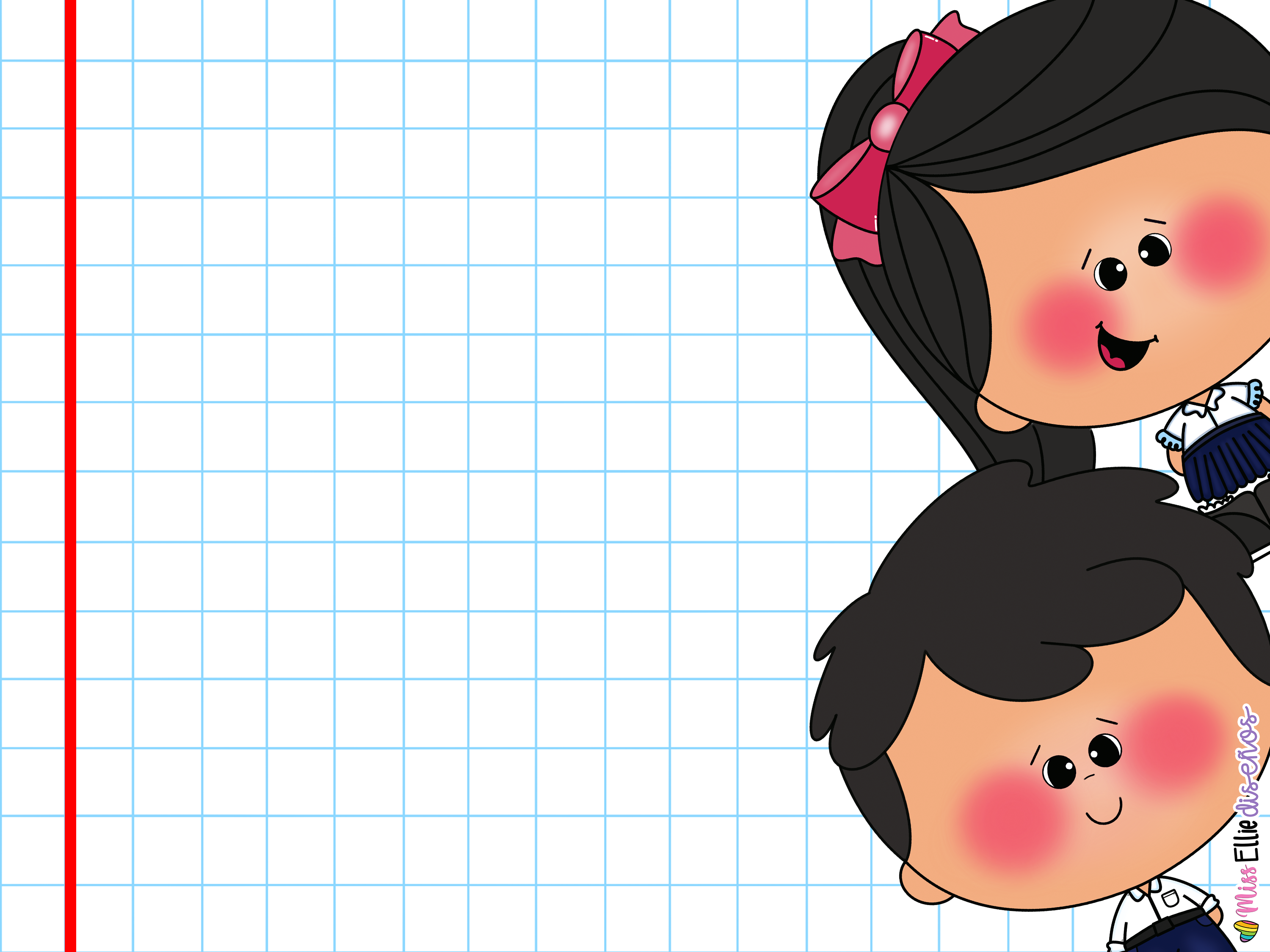 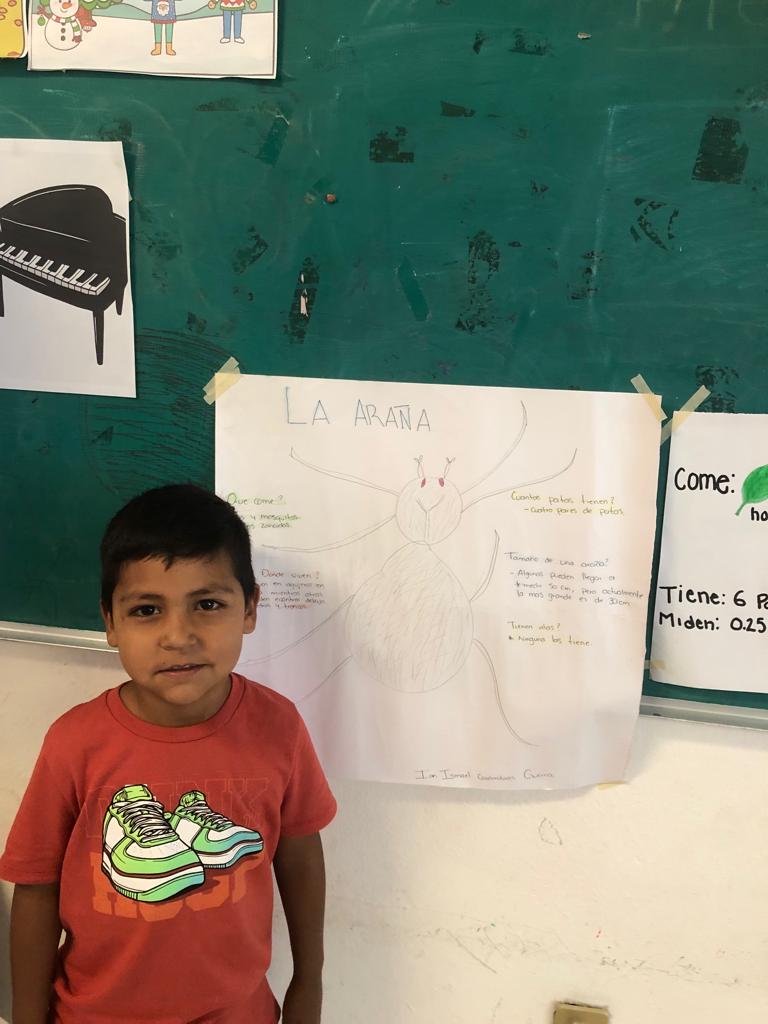 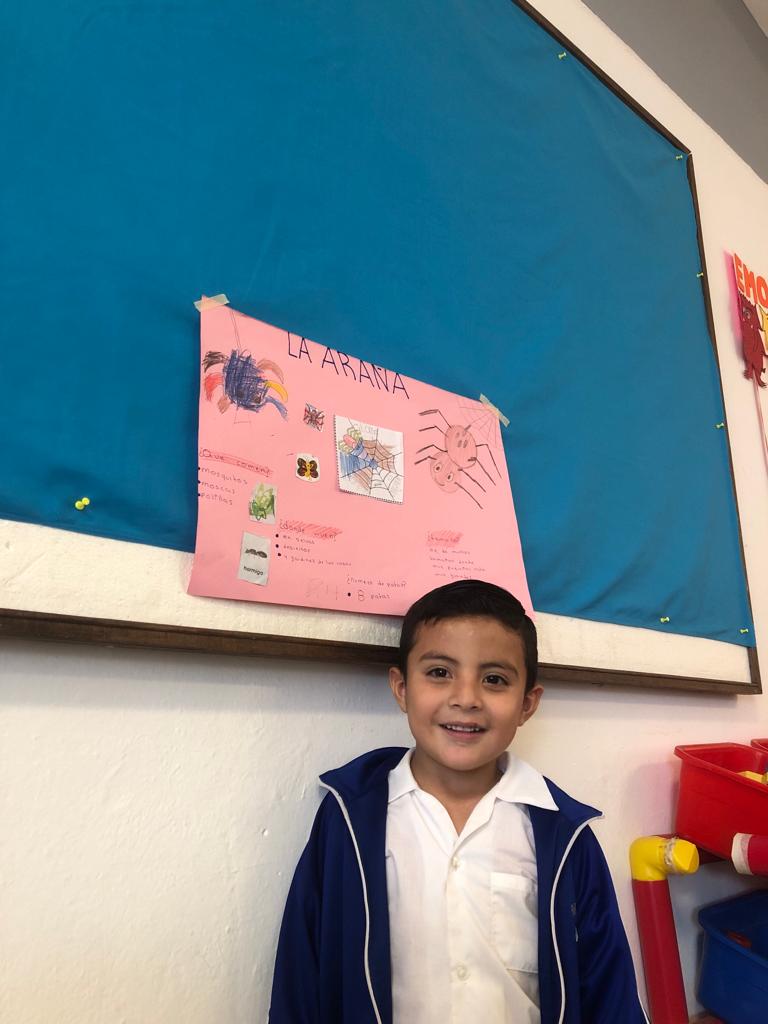 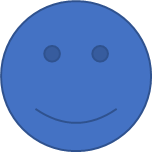 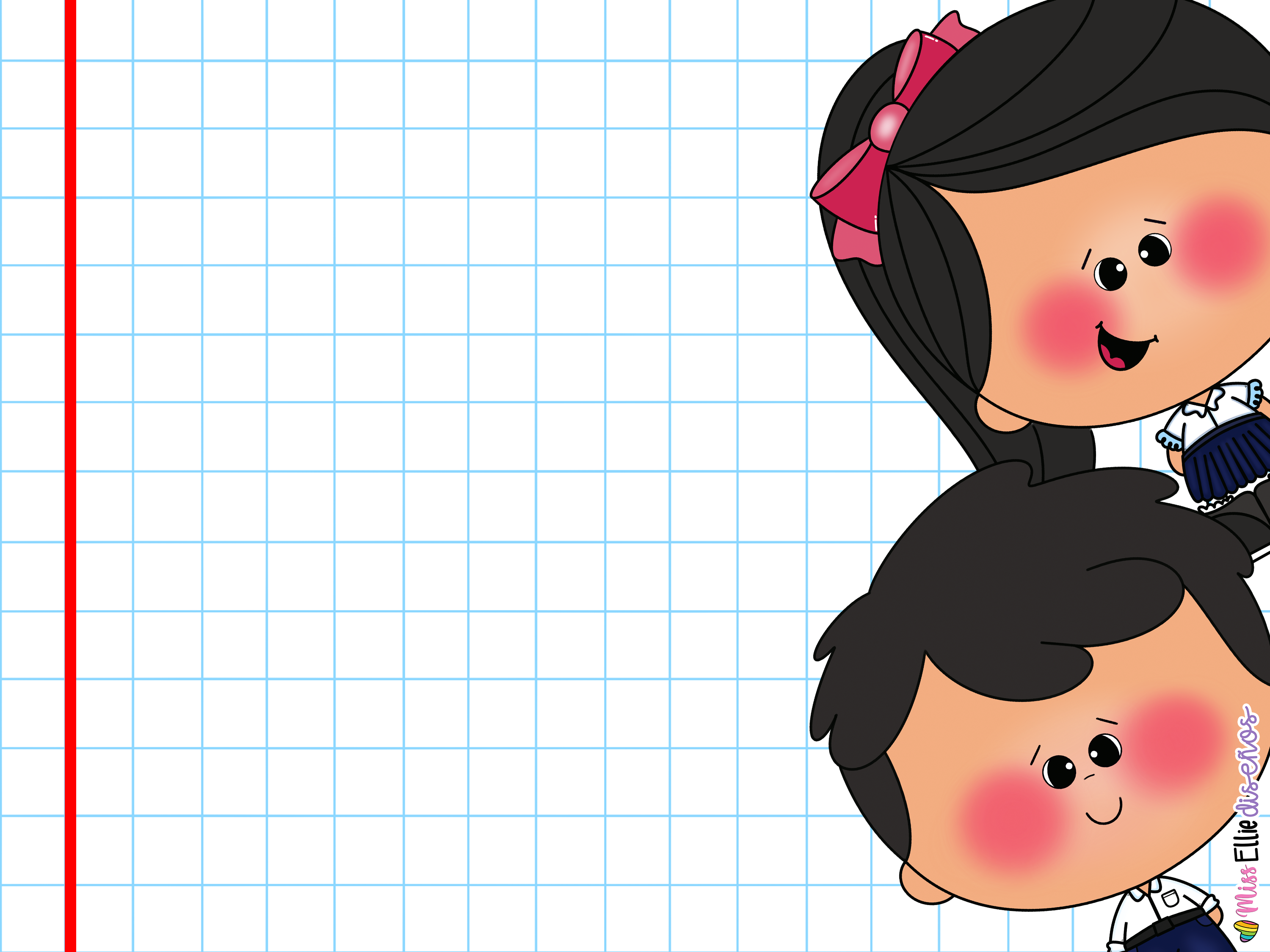 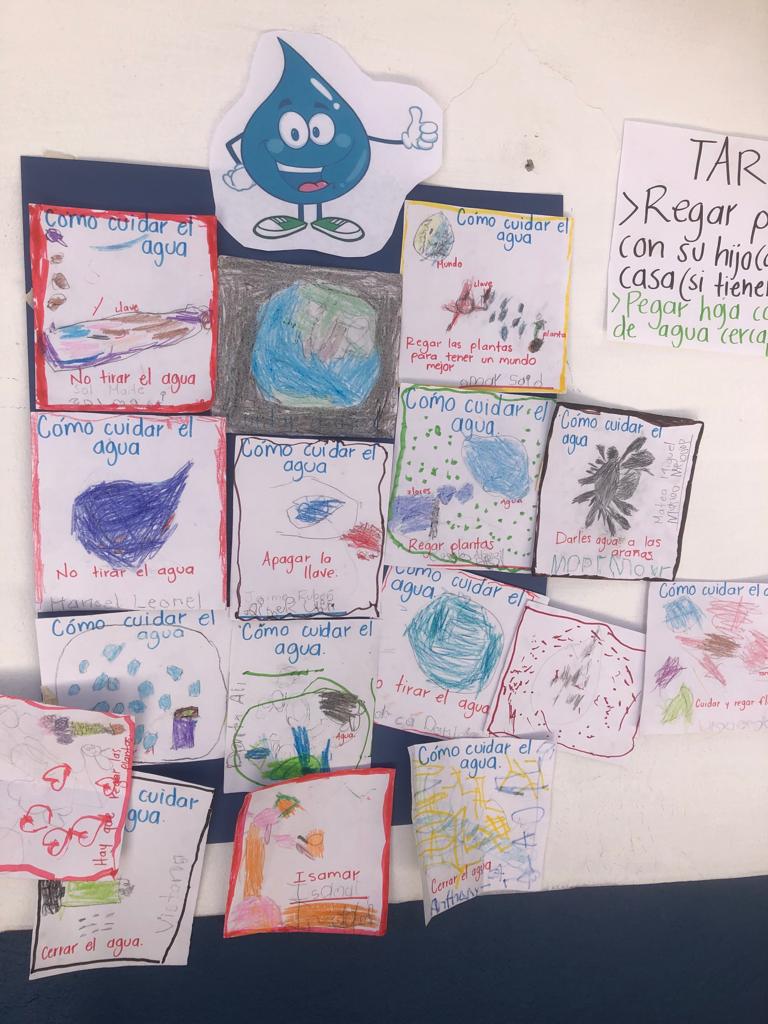 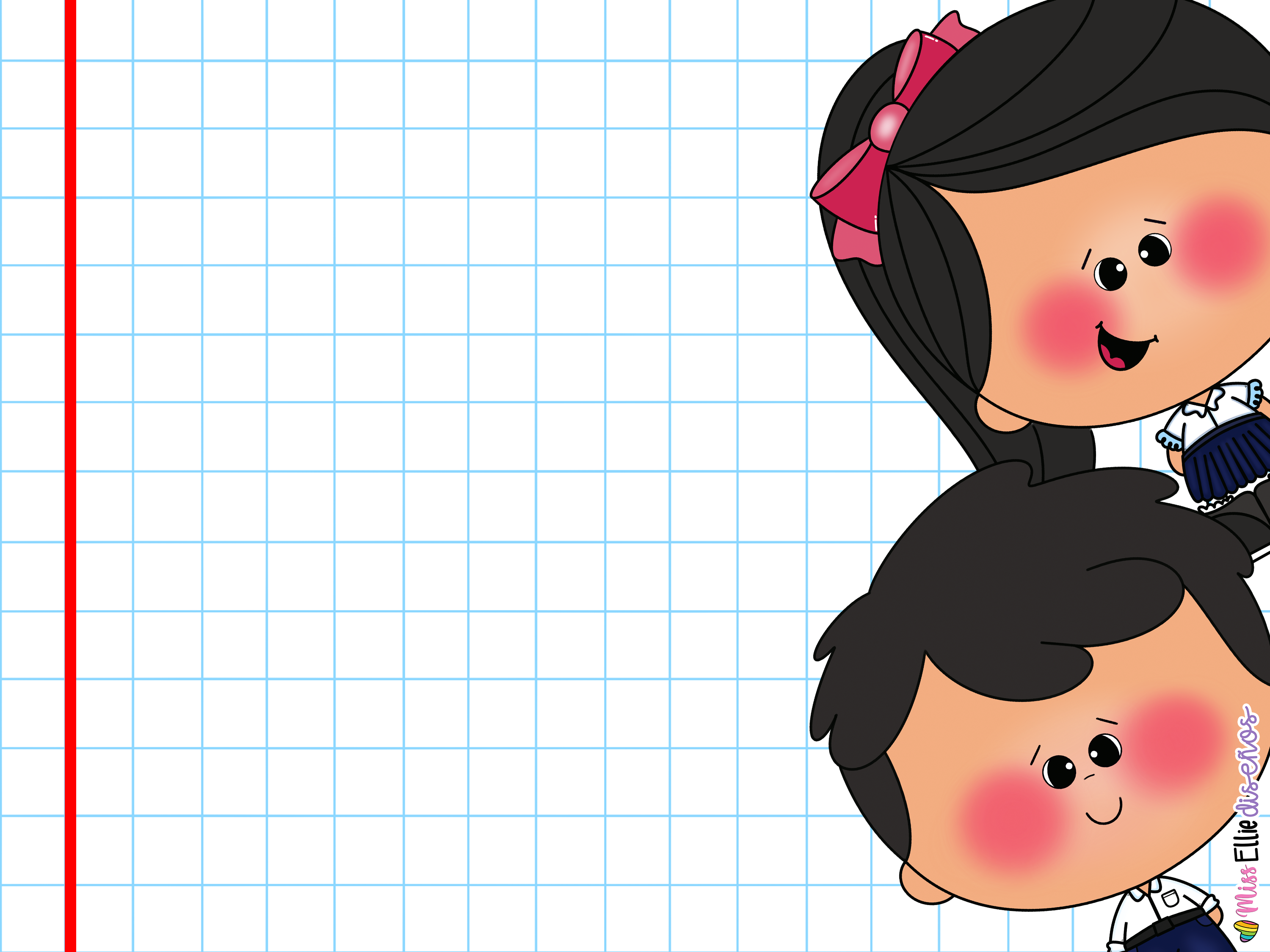 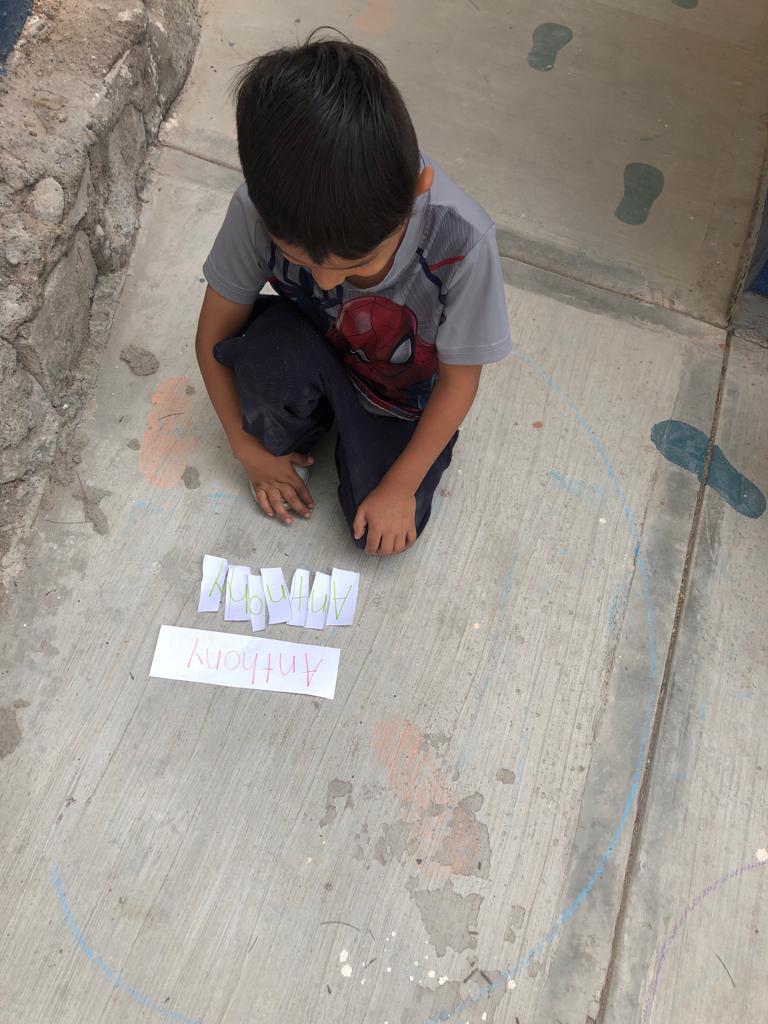 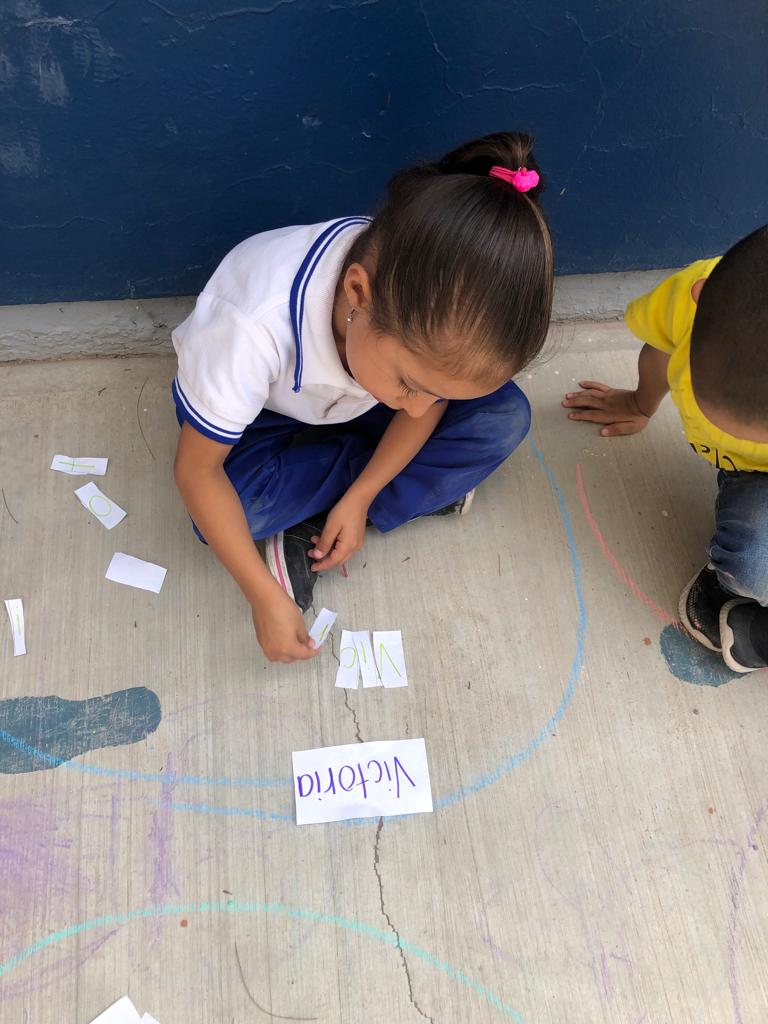 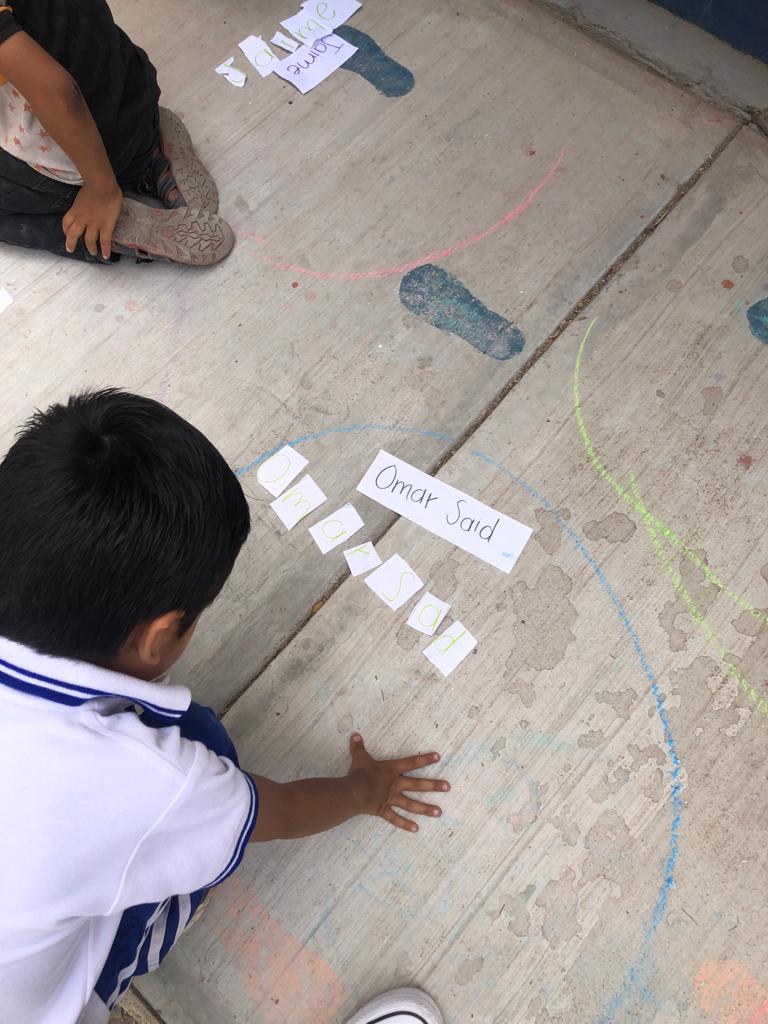 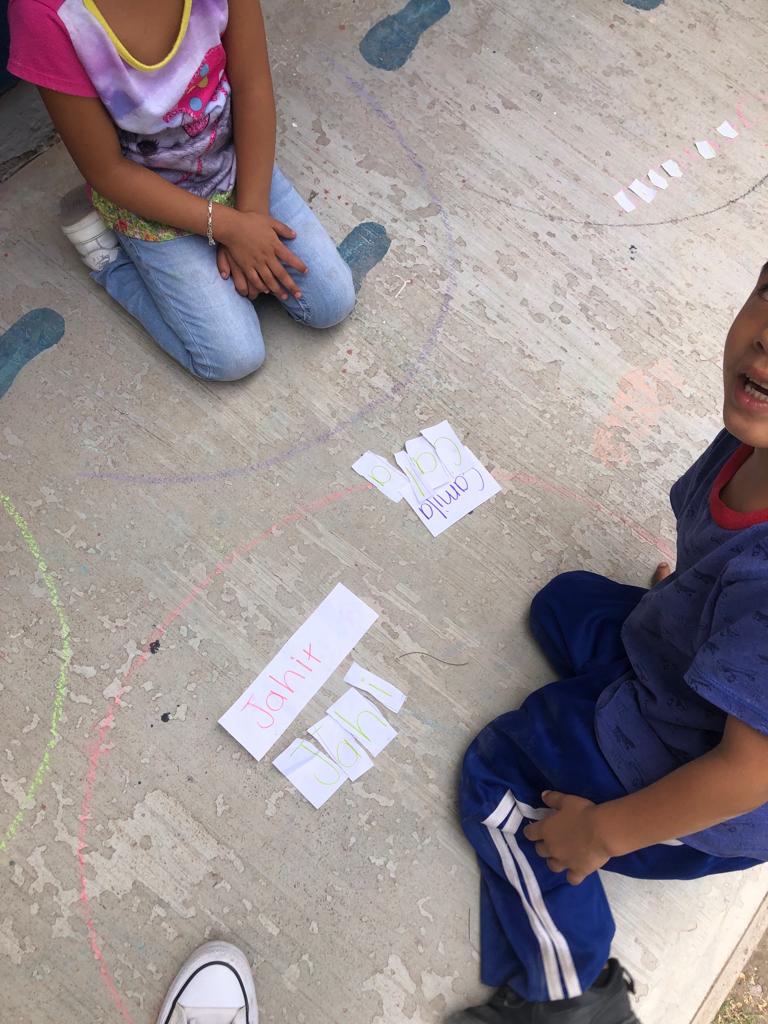 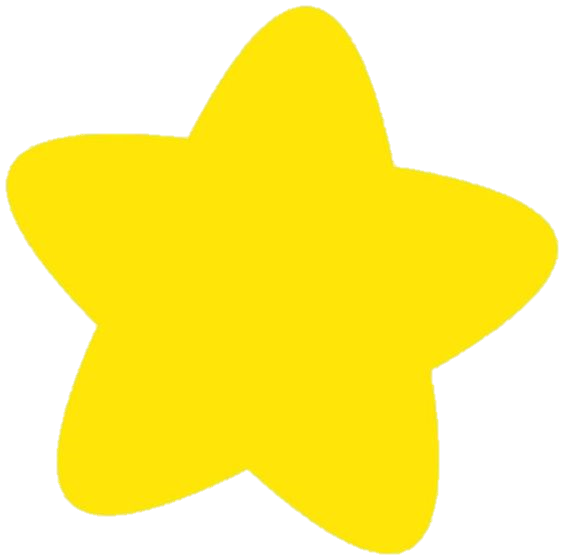 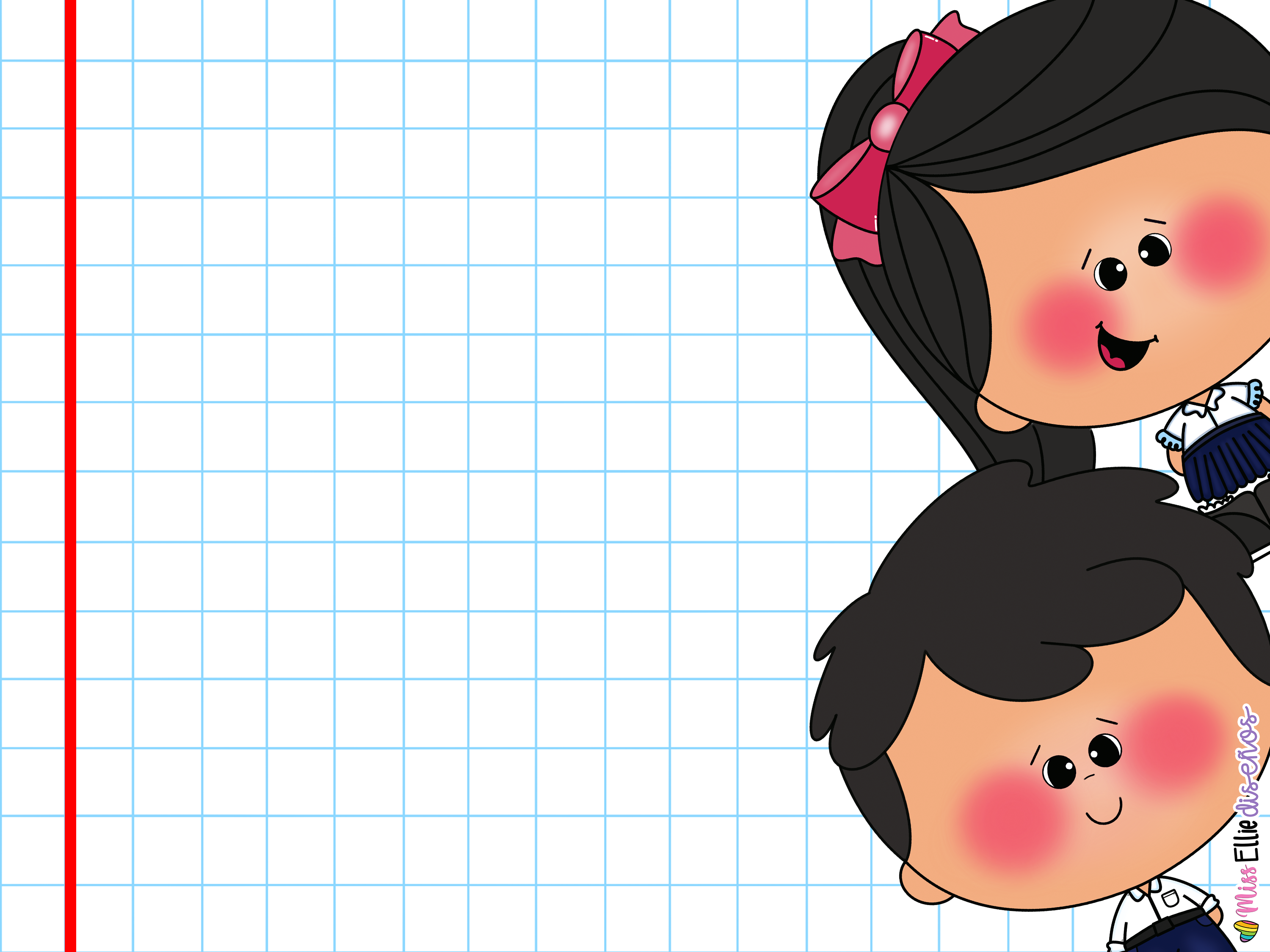 Las palomitas se preparan todas juntas, en la misma olla, a la misma temperatura y con el mismo aceite; sin embrago, no todos los granos se revientan al mismo tiempo. Confía en el proceso de aprendizaje de tu hijo(a). Escúchalo, apóyalo y acompáñalo en su aprendizaje.
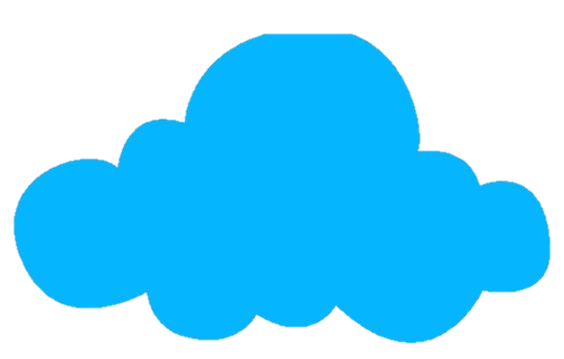 ÁREA DE OPOTUNIDAD
AVANCE DE MI HIJO(A)
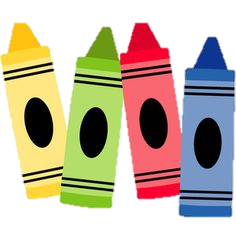 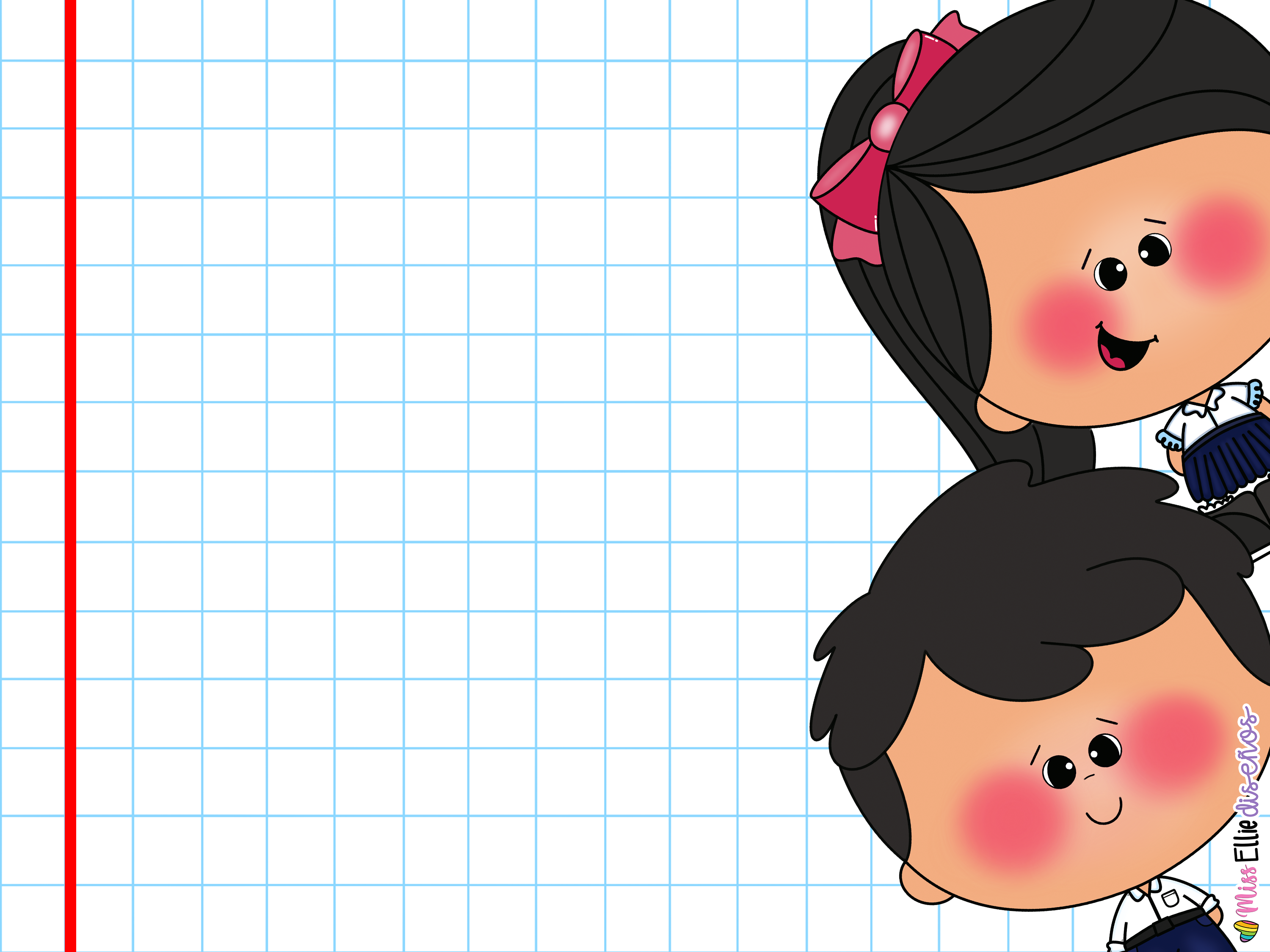 Semáforo de asistencia
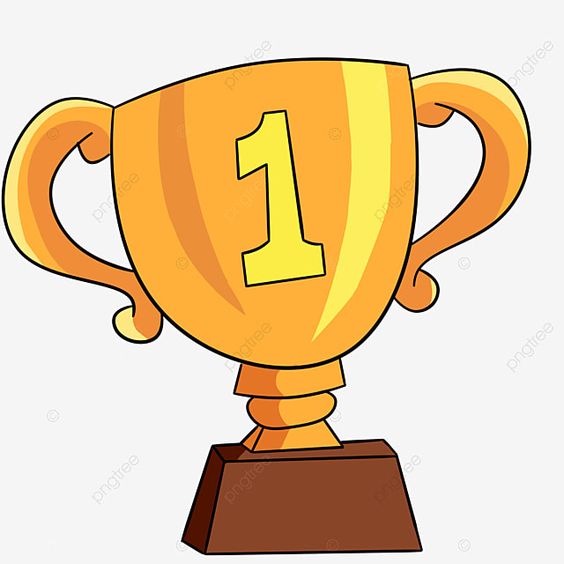 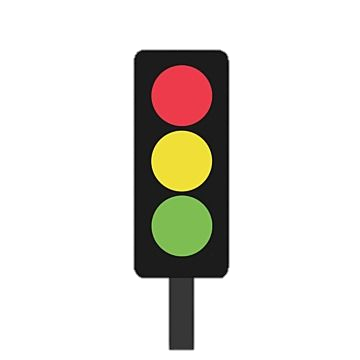 -Jaime Rubén 
-Isamar 
-Mateo Miguel
-Deivid 
-Andrea Daniela
-Dante Alí
-Génesis 
-Luisa
-Omar Said
-Tadeo 
-Hansel Leonel
-Ian Ismael
-Anthony
-José Pablo
-Victoria
-Sol Maite 
-Leonardo
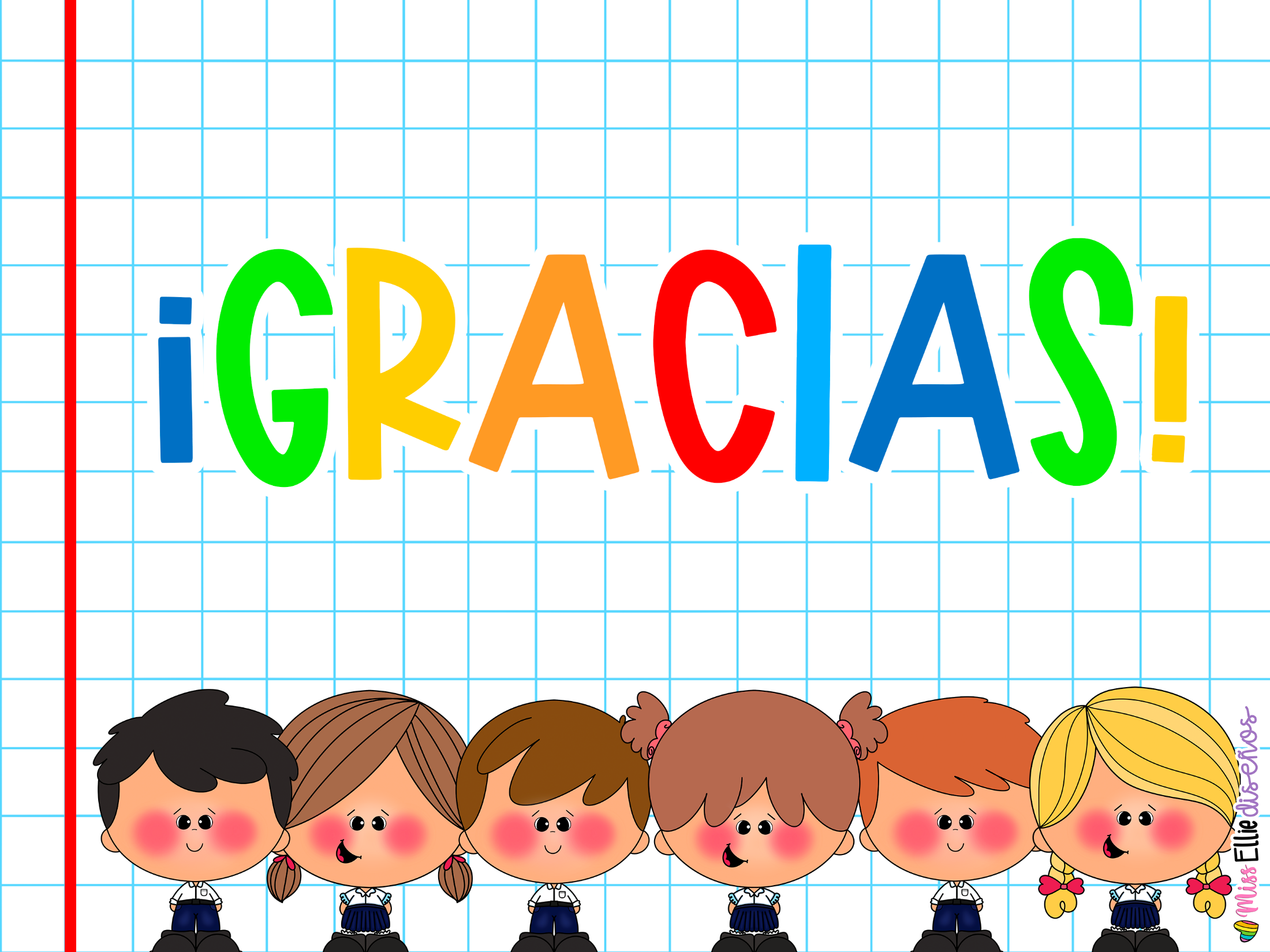